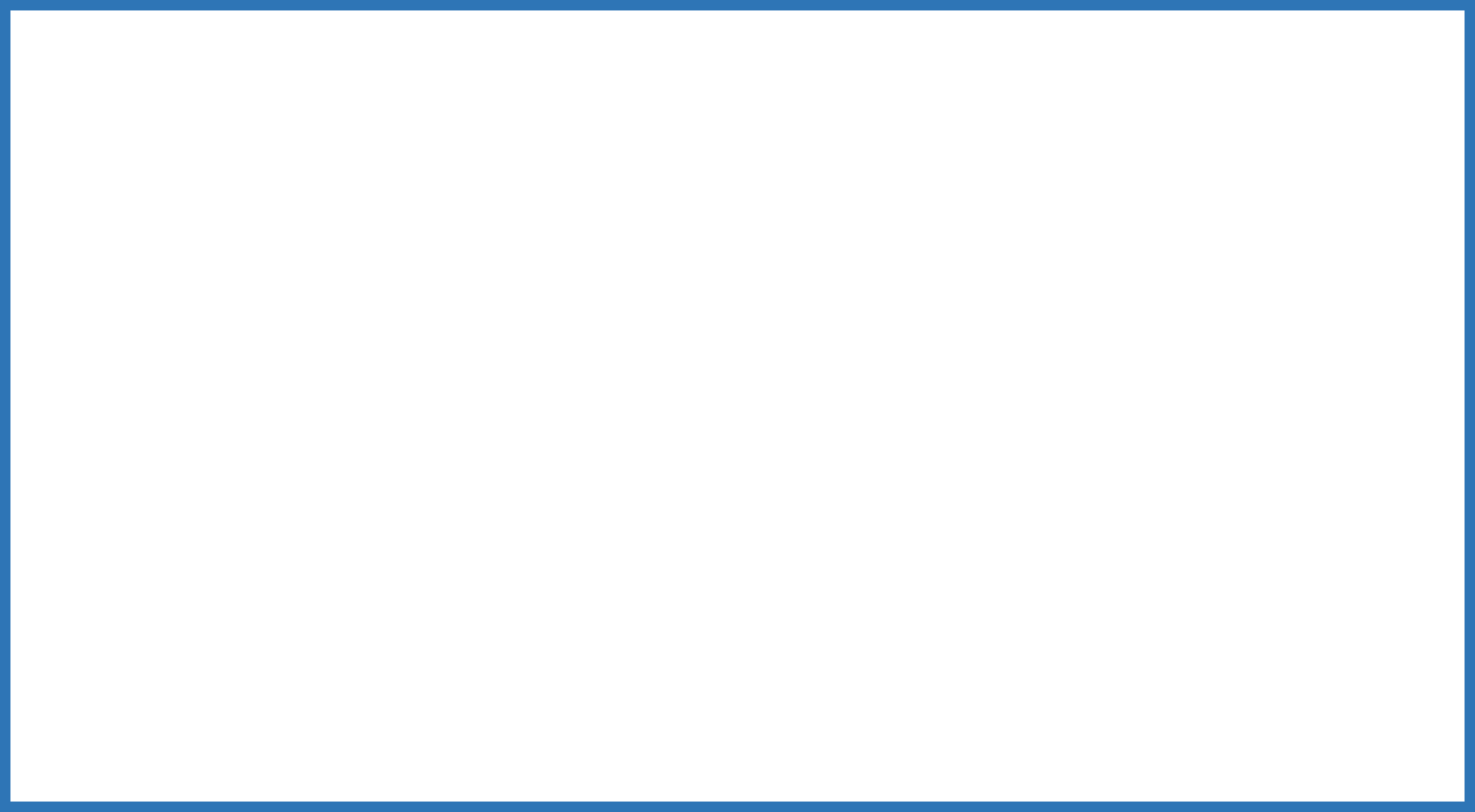 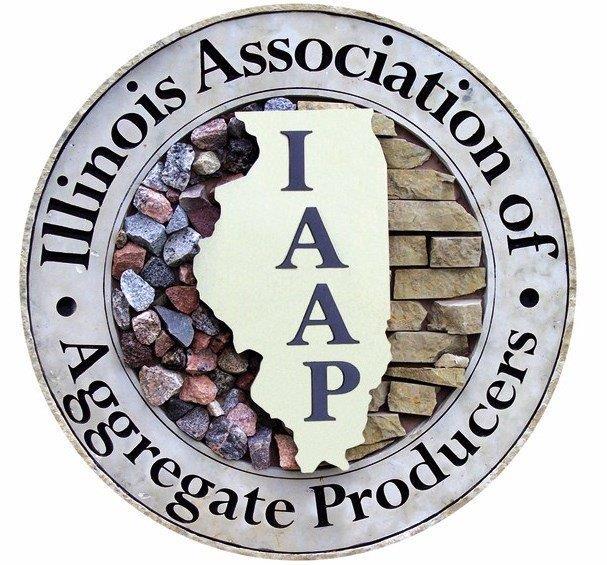 How to Use your Team’s Untapped Talent and Hidden Strengths
Panel Host: Anne Leslie
President 
Raimonde Drilling Corporation
Addison, Illinois
v Certified:  WBE / DBE / WOSB v
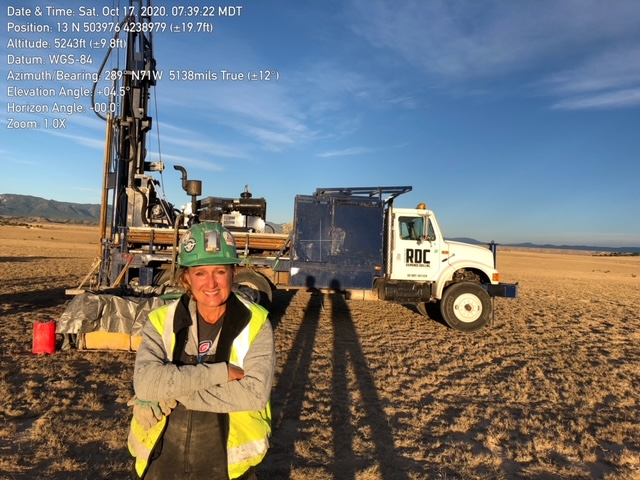 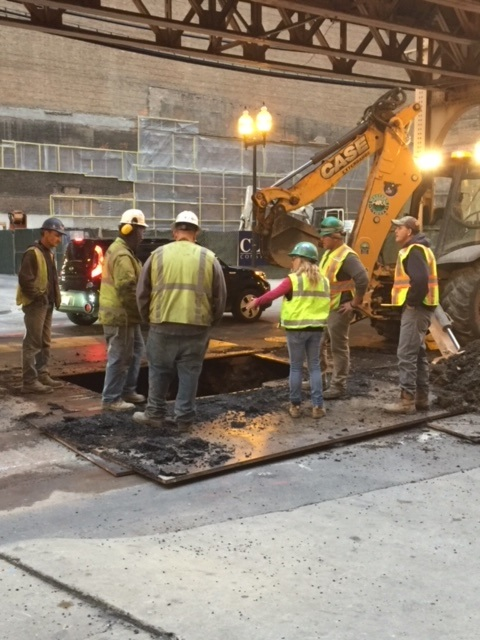 2nd Generation Owner of Raimonde Drilling (52 years in business)

34 years in drilling service across the United States

Roles in sales, book-keeping, accounting, maintenance, and field work

IAAP Board of Director for 25 years as Associate Director

MOM
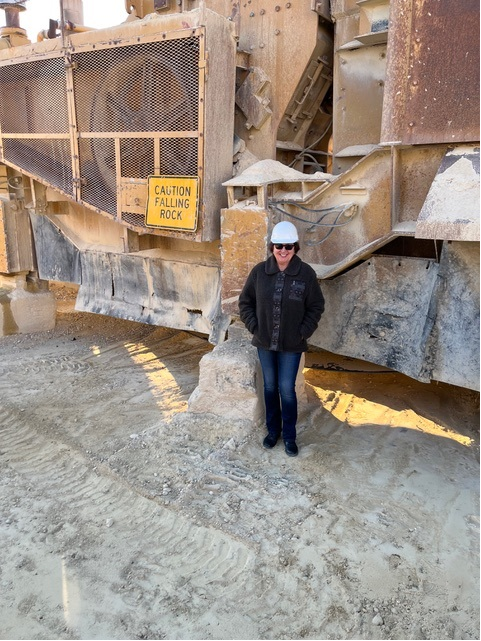 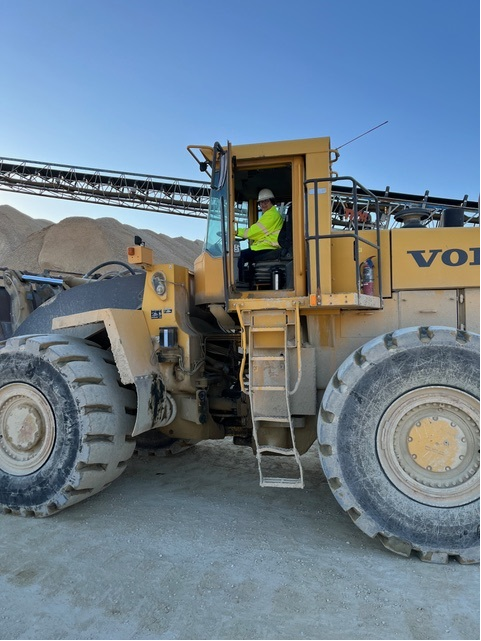 Maryann Macklin
Macklin Inc.
President
IAAP Board Member
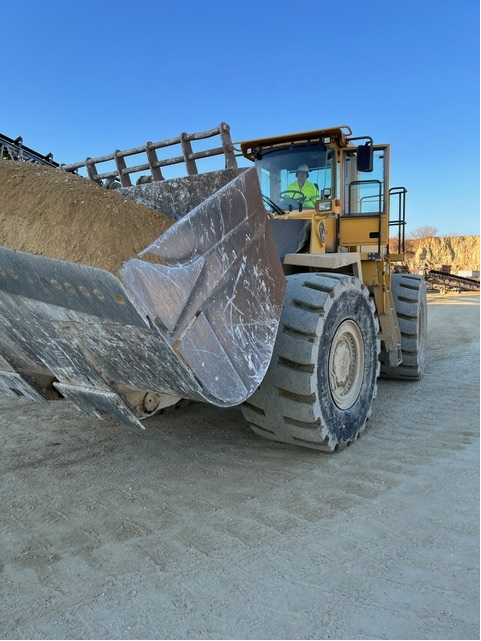 Grew up in small town playing ( and later working) at family quarries
 
Circled back to family company after career in International Finance and Marketing
 
President of Macklin Incorporated – over 30 years in the industry
 
Outside interests: travel and commercial pilot
 
Goal to lead, inspire and give back to industry near and dear to my heart
Becky Kazmierski PG
Mine Engineer II
Holcim
IAAP Public Information and Education Committee Chair
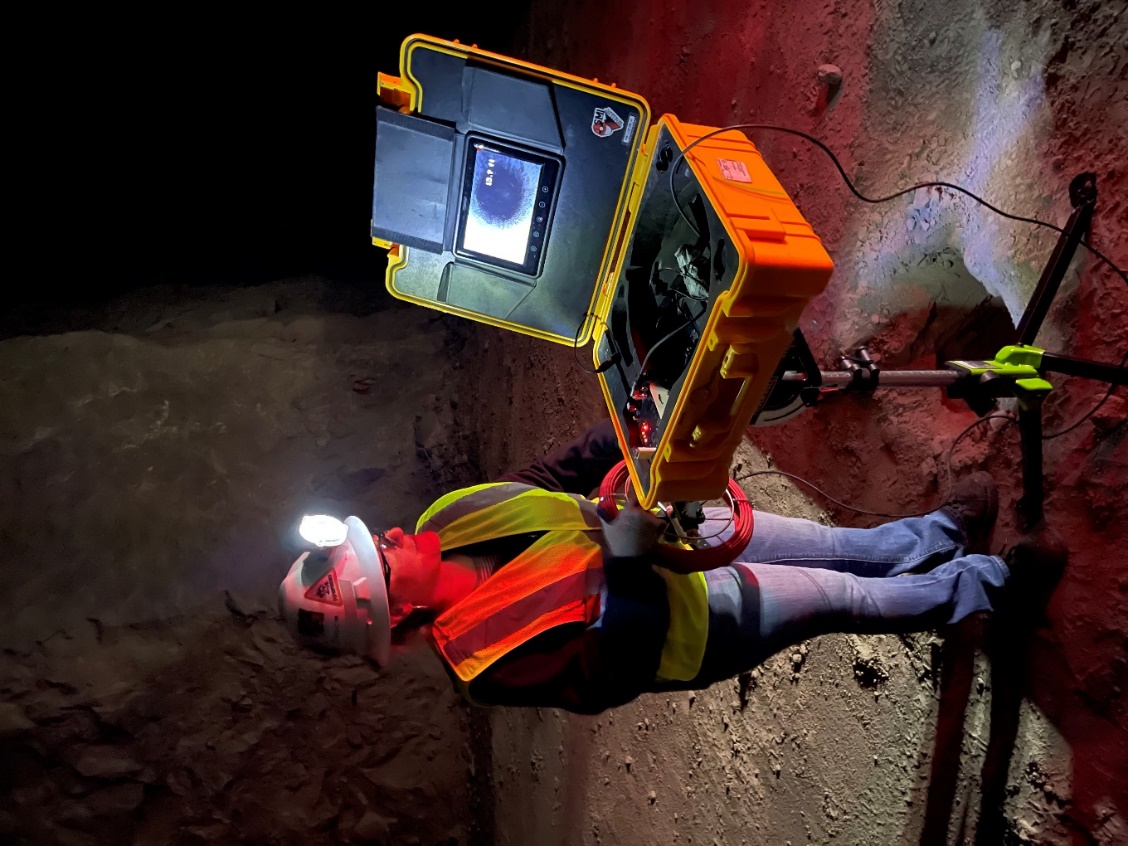 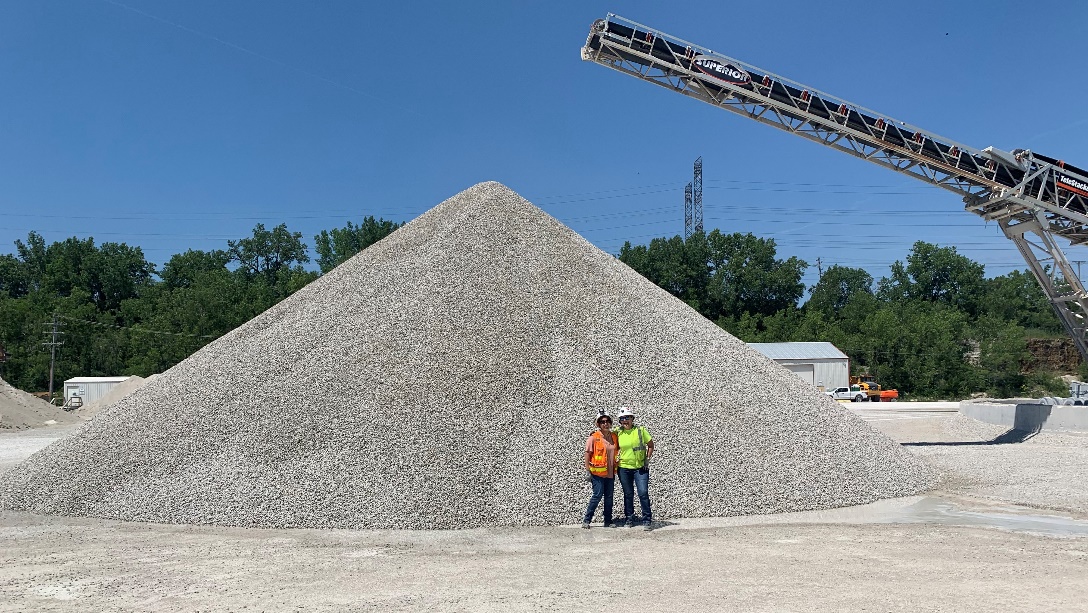 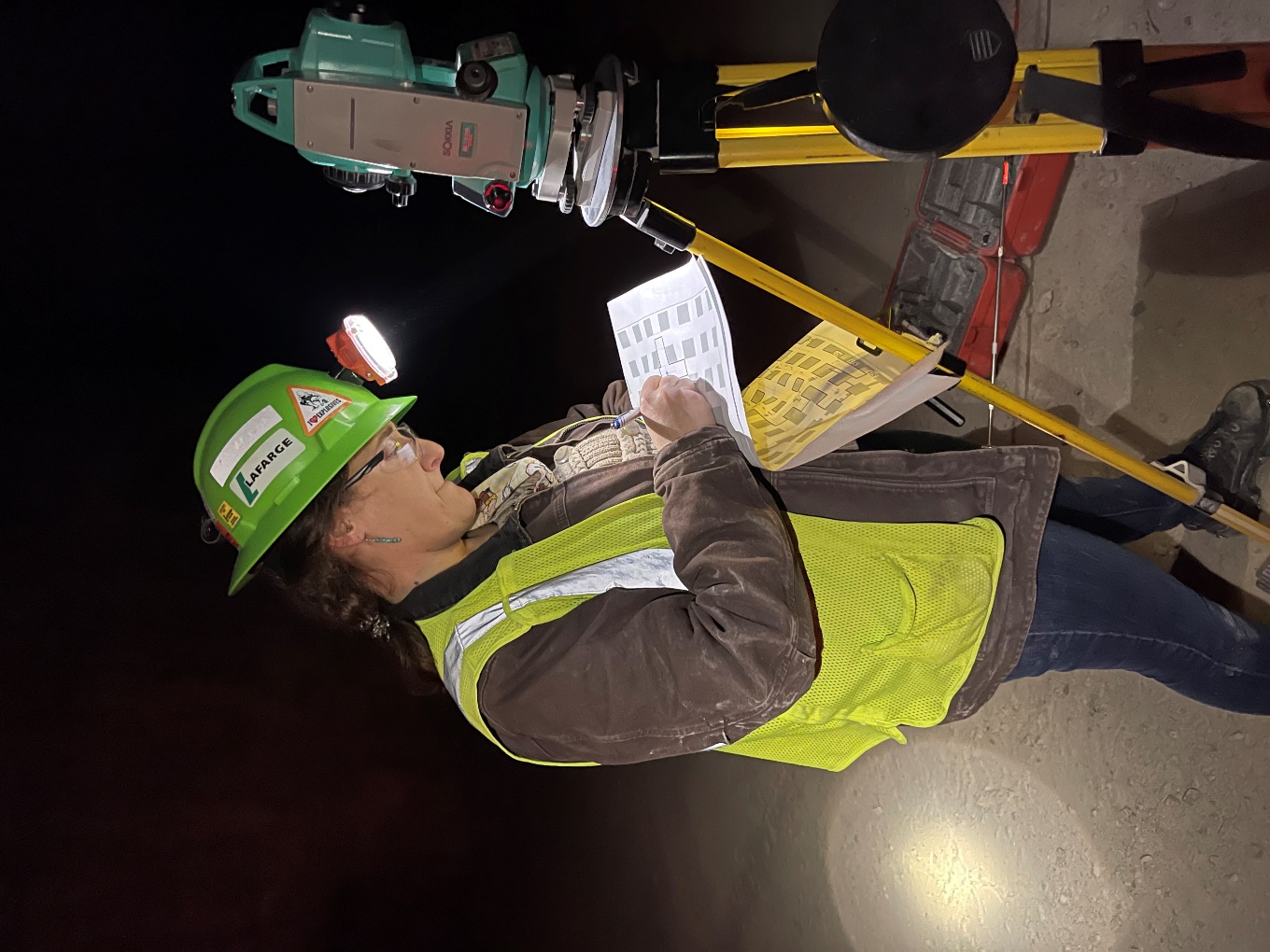 In Mining and Construction Materials Testing Industry since 1999

BS and MS in Geology and Licensed Professional Geologist in IL and IN

Worked as Quality Control (technician and supervisory roles) for Concrete and Aggregates; Independent PCC / HMA testing for City of Chicago DOT;  and Concrete/Aggregate Petrographer

Currently underground mine engineer for a 2 million tons/year quarry

Active PIE Member since 2004 – Committee Chairperson for over 10 years
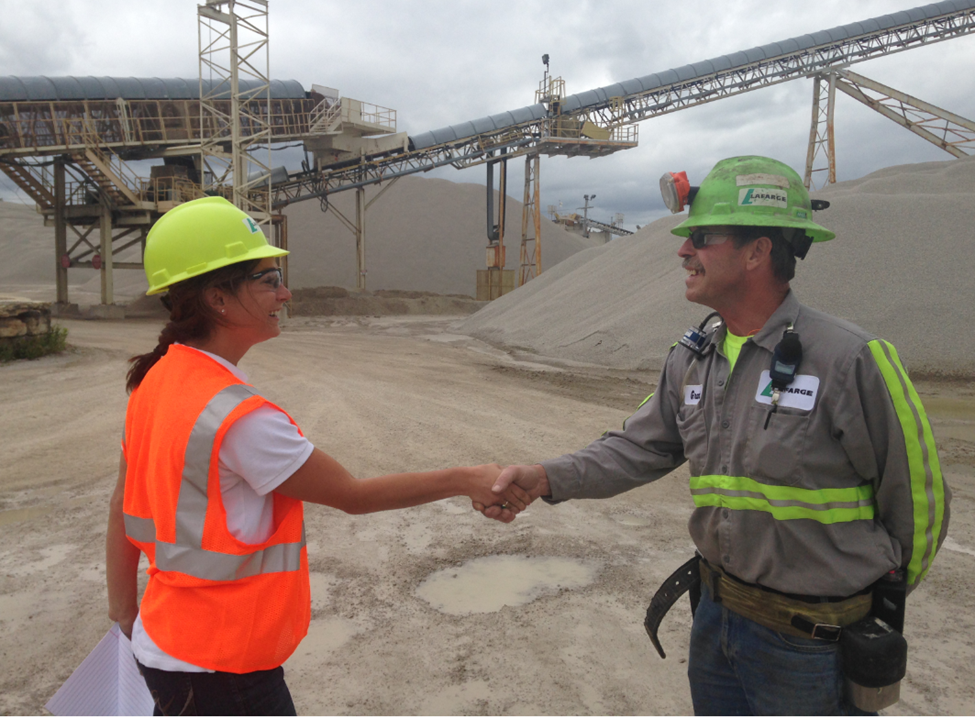 Angie Nickel, CSP
Regional Health and Safety Manager
Holcim
IAAP Safety Committee Chair
AIHA Chicago Section Secretary
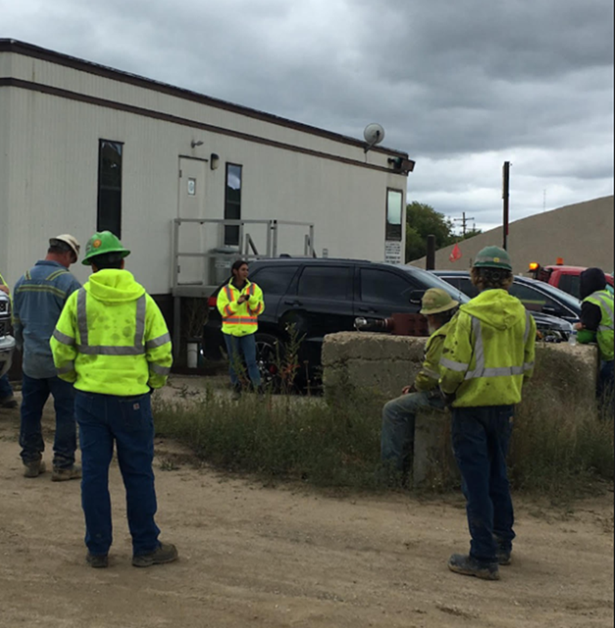 10 years experience in the Mining and Construction Industry

Safety Manager for ~400 employees across 24 locations

Certified Safety Professional and Class A CDL holder

Learning and self betterment enthusiast

Always willing to try something new

Enjoys hockey, soccer and being a mom
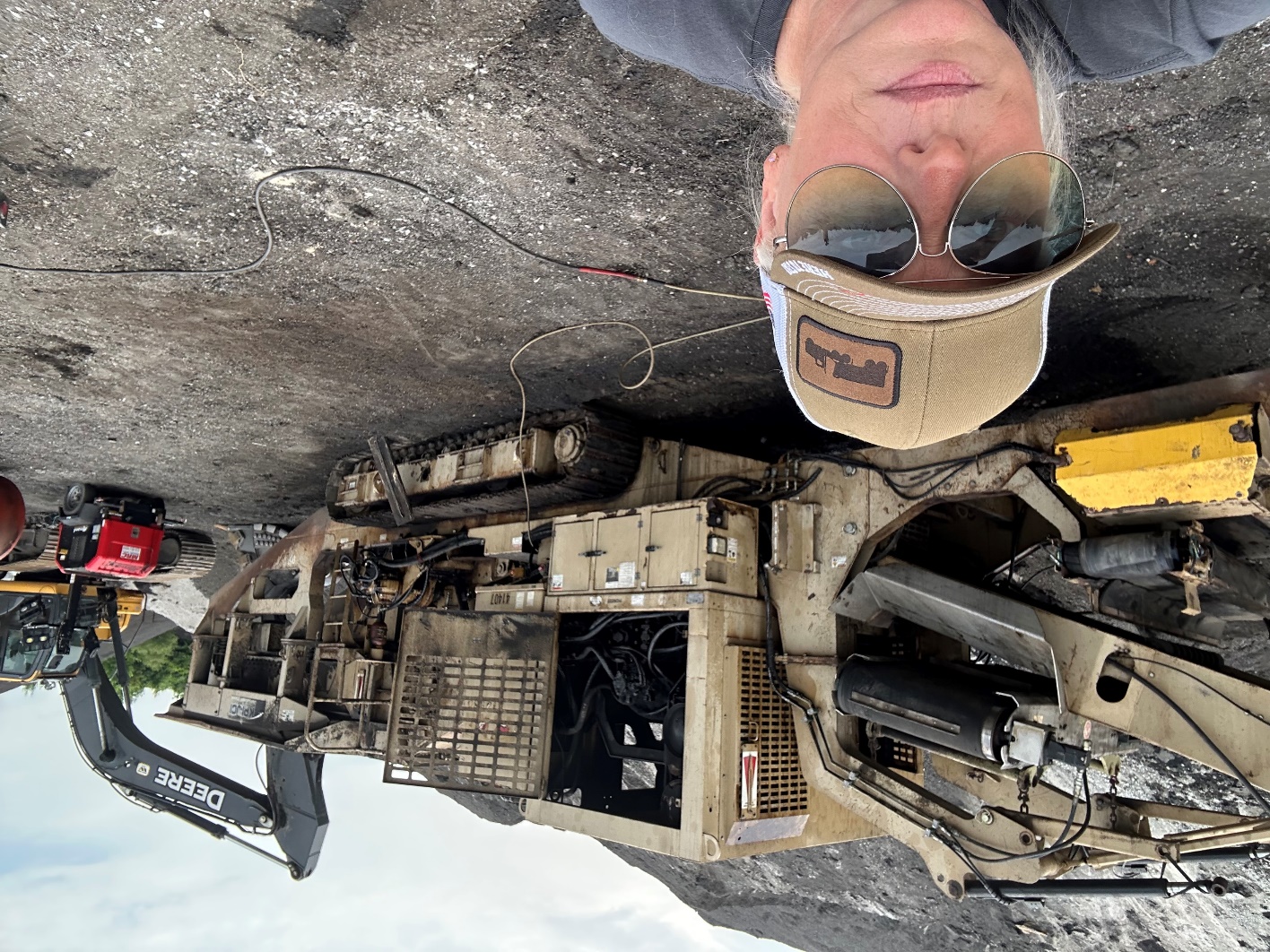 Carolynn Kloese
Sales and Process Analyst
Ozinga Materials
IAAP Sustainability Committee Chair
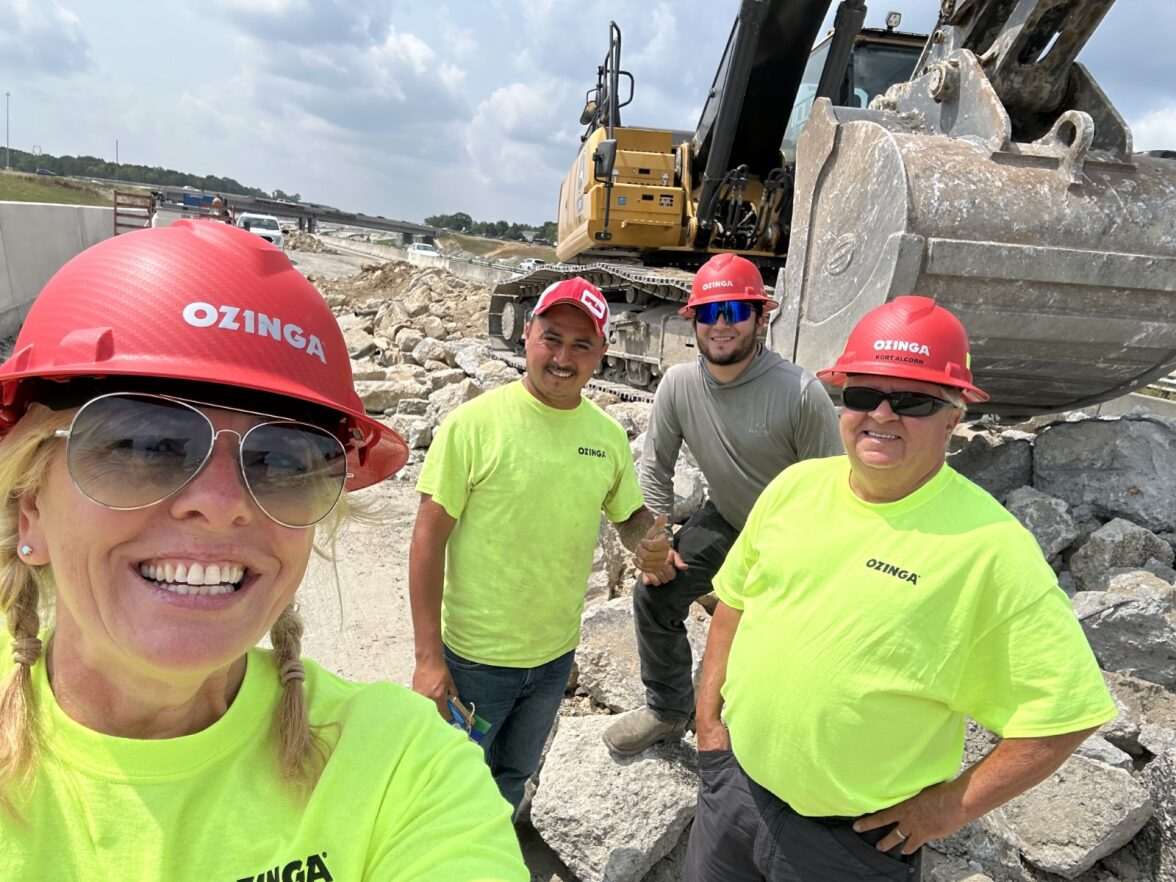 Entrepreneur, Business Owner, IAAP Sustainability Chair, Analyst, Farm Girl, Athlete, Student, Artist, Coach, Mother, Grandmother

I have been working in the construction industry for 25 years. 

Sales, process, operational analyst

Goals: learn, collaborate, inspire, support, and rise. To encourage others that no matter what role they currently are in; that what they do is important. 

That each of us have an opportunity to develop a path to success.
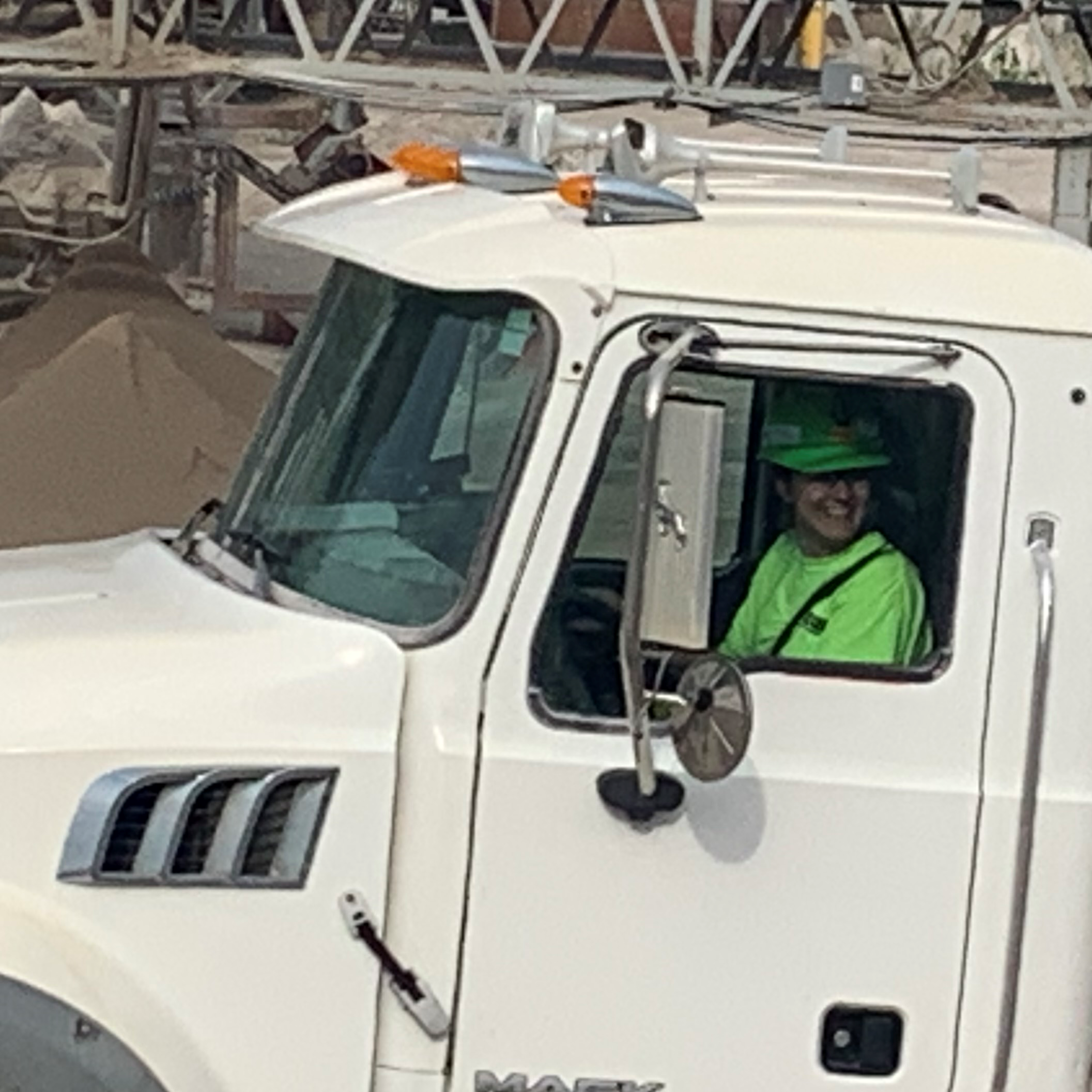 Kristina Lee
Operations Management
Vulcan Materials Company
IAAP 2023 Emerging Leader
Introduced to aggregates during Civil Engineering degree from Missouri S & T Rolla

Operations Management at Vulcan for 1.5 years

Oversee crew of 25 employees over 2 shifts at an underground mine

Track financials, monitor environmental compliance, enforce safety standards

Nominated and graduated the IAAP 2023 Emerging Leaders Program

Develop my people, identify strengths, utilize talents. Above all else, make it possible for coworkers to pursue their goals
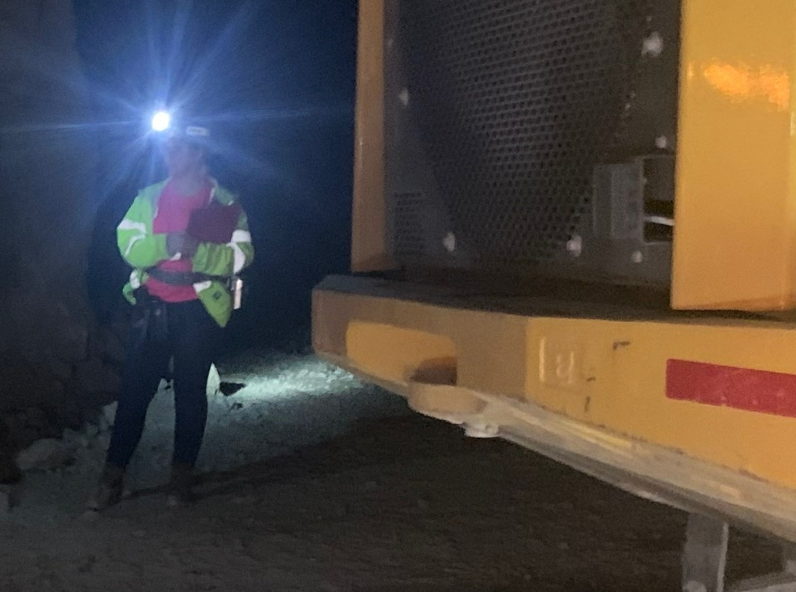 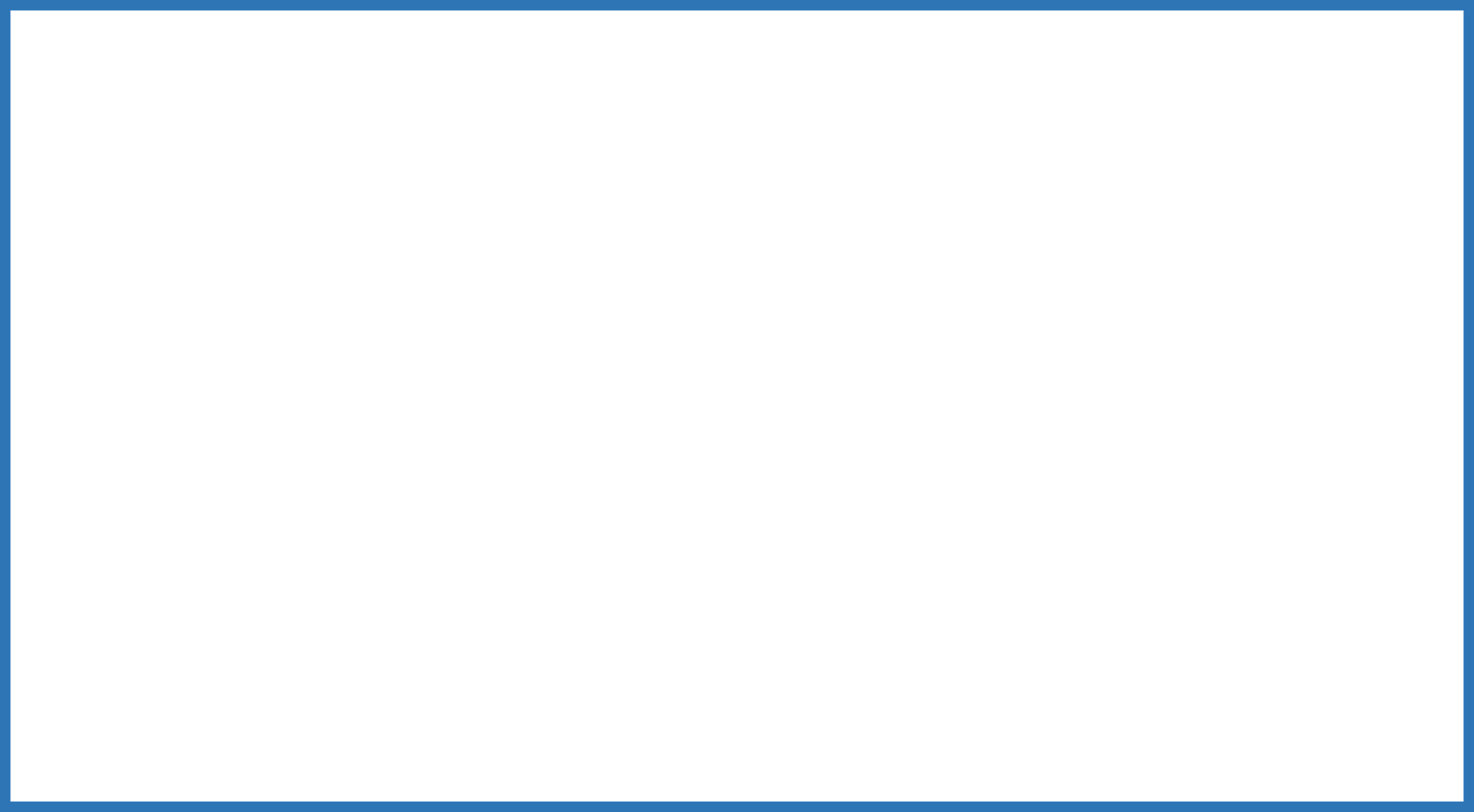 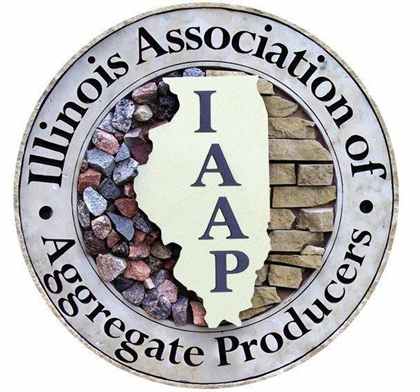 I
NITIATE and
A
DVOCATE for
A
NOTHER’S
P
OTENTIAL